ШКОЛЬНАЯ ФОРМА
Презентацию подготовил
 классный руководитель 5 класса 
Коноплева Е.А.

2013 год
Форма в системе комплексной работы с детьми – эффективное средство настройки на учебный процесс. Надевая «рабочую одежду», школьник психологически подготавливает себя к учебе.
-форма помогает сосредоточиться на учебе-форма сглаживает экономические и социальные различия между детьми
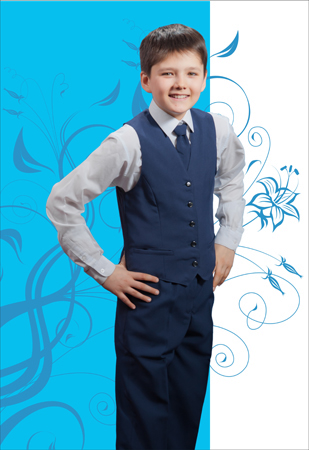 Описание
Жилет 7467, 7467а (р.60-76, 122-158)Галстук 1139а (38см.)
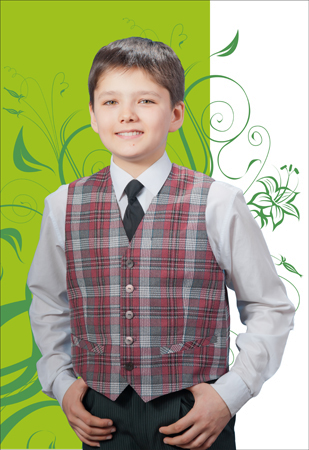 Материал: поливискоза 
размер 60-76, рост 122-158
Материал: поливискоза
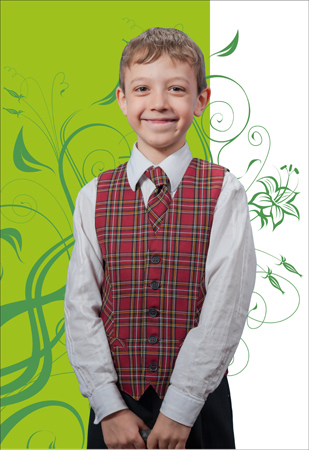 Размерный ряд: 60-80
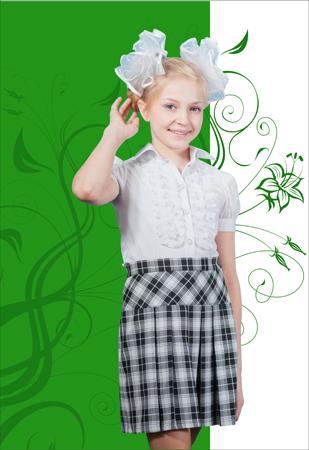 Размер
64-76; рост134-164	 

Стоимость - 920 руб.
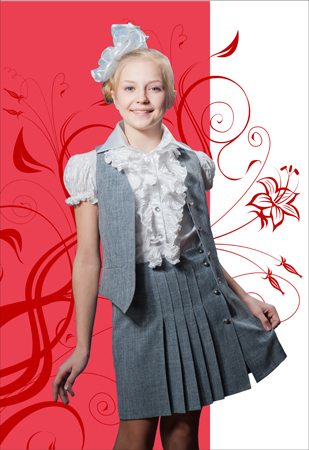 Стоимость 1110 руб.
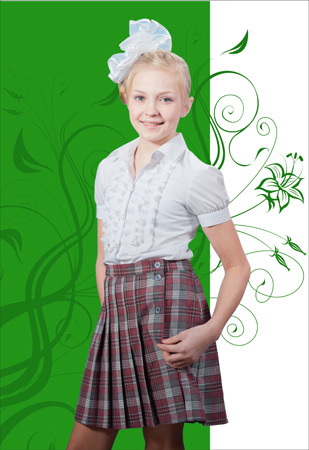 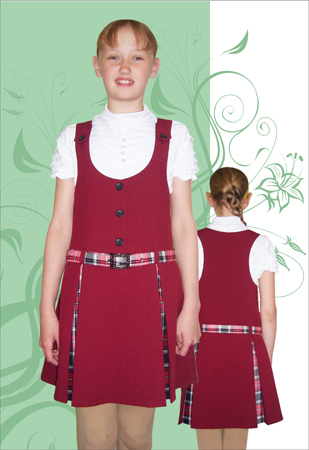 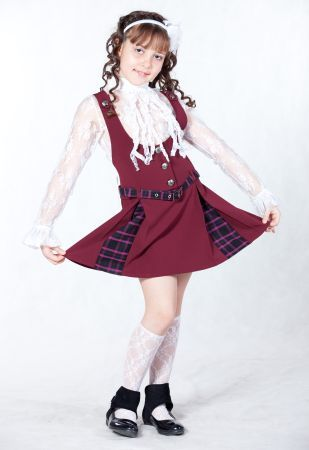 Размерный ряд: 64-76
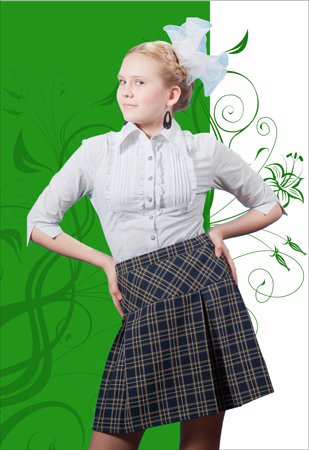 Стоимость 480 - 880 руб.
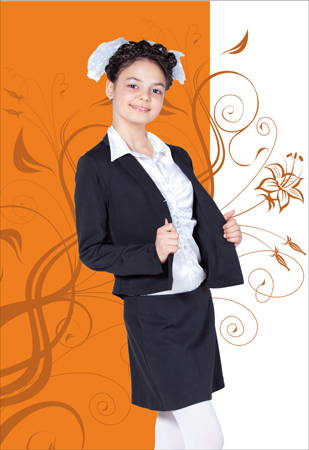 Цена - 1300 руб.
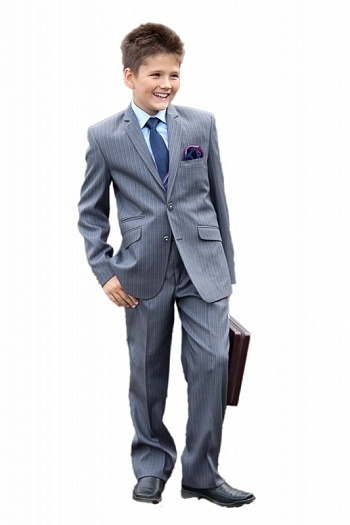 Размеры для младшей и старшей возрастной группы. Стоимость от 2000 - 4000 руб.
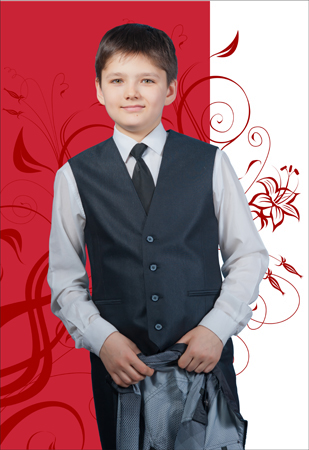 Материал: костюмная п/ш ткань
Комсомольская швейная фабрикаг. Комсомольск –на- Амурепроспект Ленина,39
Адреса   филиалов Комсомольской швейной фабрики
п. Ванино, ул.Центральная,1
Г. Советская Гавань, ул. Пионерская,23